Моя первая призинтацияыя
Выполнил:даниил
Фио миронинко даниил денисович
Я летом люблю ездить
На черное море
К бабушке
в оквопарк
Зоопарк
На озеро юолкай
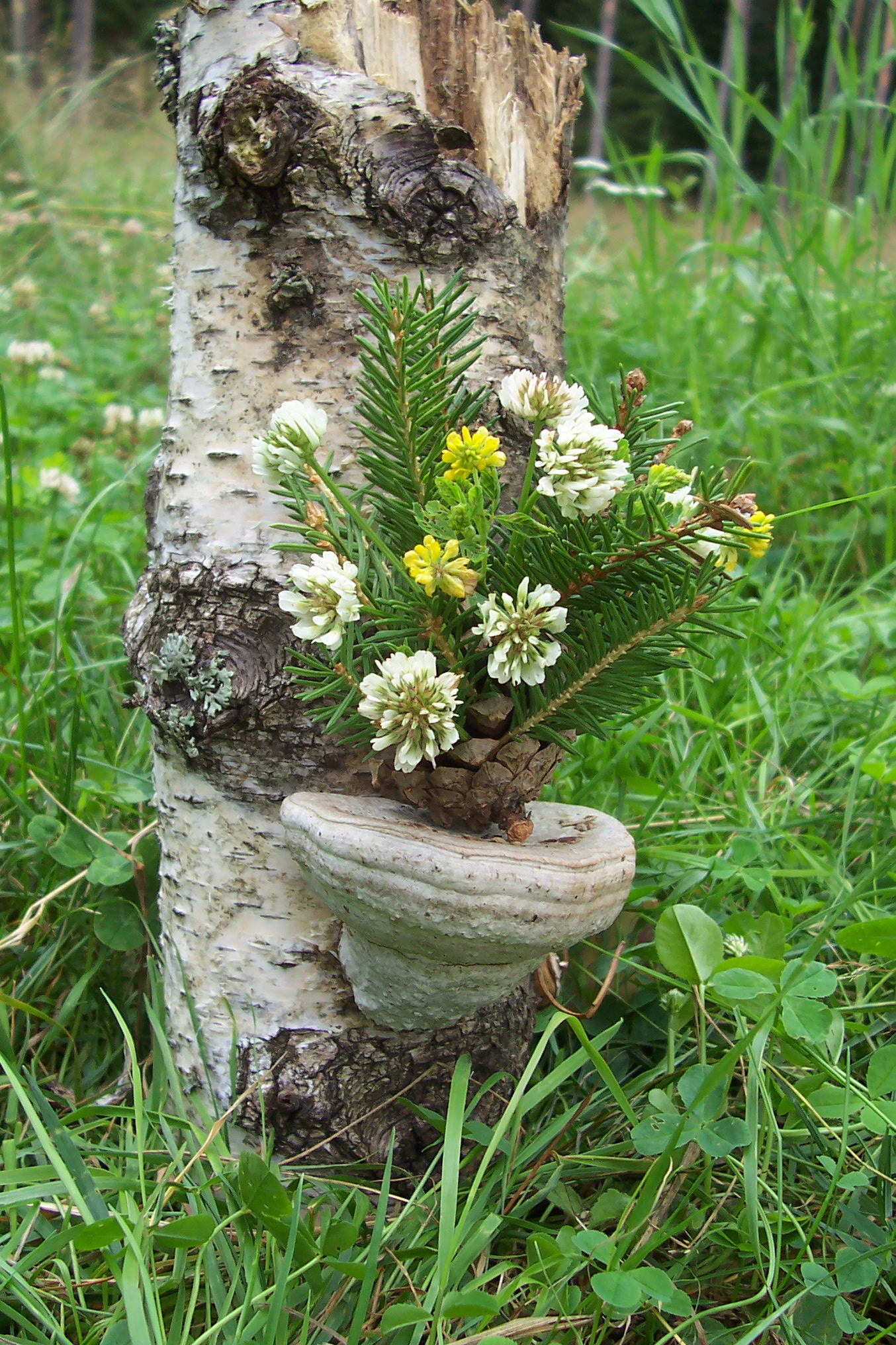 Красивая
Спасибо за внимание